Oct 2013
Project: IEEE P802.15 Working Group for Wireless Personal Area Networks (WPANs)

Submission Title: [Link Analysis Example]	
Date Submitted: [ 2 Oct, 2013 ]	
Source: [Mengchang Doong] Company [Lilee Systems]
Address [2905 Stender Way Suite 78, Sunnyvale CA 95054, USA]
Voice:[408-988-8672], FAX: [408-988-8813], E-Mail:[mdoong@lileesystems.com]	
Re: [ Response to comment ID 7 of IEEE 802.15-13-0506-05-004p]
Abstract:	[An example of link analysis to show how to achieve 70 km link range.]
Purpose:	[Response to comment ID 7.]
Notice:	This document has been prepared to assist the IEEE P802.15.  It is offered as a basis for discussion and is not binding on the contributing individual(s) or organization(s). The material in this document is subject to change in form and content after further study. The contributor(s) reserve(s) the right to add, amend or withdraw material contained herein.
Release:	The contributor acknowledges and accepts that this contribution becomes the property of IEEE and may be made publicly available by P802.15.
Slide 1
Mengchang Doong, Lilee Systems
Oct 2013
Link Analysis Example
Slide 2
Mengchang Doong, Lilee Systems
Oct 2013
Path Loss Model
Slide 3
Mengchang Doong, Lilee Systems
Oct 2013
Link Analysis
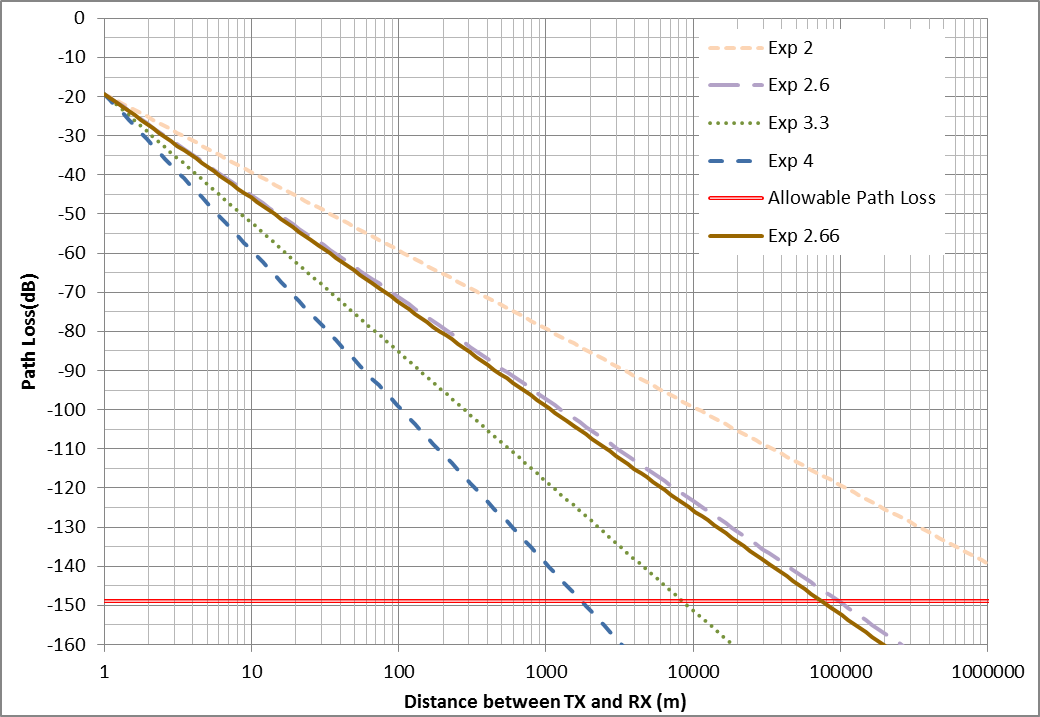 With the following parameters, a large cell size up to tens of kilometers radius is achievable.
 Carrier frequency: 220 MHz
TX power: 30 W
TX antenna gain: 6 dBi
RX antenna gain: 3 dBi
RX sensitivity: -105 dBm
GMSK 9.6Kbps BT=0.3
Fading margin: 10 dB
Slide 4
Mengchang Doong, Lilee Systems